Geschiedenis
Module 7 H2 par 1 t/m 2
De Eerste Wereldoorlog 1914-1918
Theo Maassen: “Toen de 80-jarige oorlog, 40 jaar bezig was dachten ze echt niet: Eindelijk, we zijn op de helft.”
De Eerste Wereldoorlog 1914-1918
Theo Maassen: “Toen de 80-jarige oorlog, 40 jaar bezig was dachten ze echt niet: Eindelijk, we zijn op de helft.”

Oftewel, De Eerste wereldoorlog heette vroeger:
De Eerste Wereldoorlog 1914-1918
Theo Maassen: “Toen de 80-jarige oorlog, 40 jaar bezig was dachten ze echt niet: Eindelijk, we zijn op de helft.”

Oftewel: De Eerste wereldoorlog heette vroeger:De ‘Grote oorlog’
Eerste Wereldoorlog feiten
Grote Europese landen begonnen een strijd
Nooit eerder zoveel wapens en soldaten
Eerste Wereldoorlog feiten
Grote Europese landen begonnen een strijd
Nooit eerder zoveel wapens en soldaten
Einde oorlog 11 november 1918(In België bekend als wapenstilstand)
Eerste Wereldoorlog feiten
Grote Europese landen begonnen een strijd
Nooit eerder zoveel wapens en soldaten
Einde oorlog 11 november 1918(In België bekend als wapenstilstand)
Gevechten vonden ook plaats in Afrika, Midden-Oosten en ook Amerika raakte betrokken
Eerste Wereldoorlog feiten
Grote Europese landen begonnen een strijd
Nooit eerder zoveel wapens en soldaten
Einde oorlog 11 november 1918(In België bekend als wapenstilstand)
Gevechten vonden ook plaats in Afrika, Midden-Oosten en ook Amerika raakte betrokken
9,5 miljoen doden plus still counting (Woll: 50-70 miljoen doden)
Oorzaak WO l
1888 keizer Wilhelm ll aan de macht in Duitsland. Deze man droomde van een wereldmacht te zijn. Nationalisme: liefde voor eigen volk en land!!!
Oorzaak WO l
De Engelsen voelden zich bedreigd(kolonies afpakken) en met de Fransen hadden ze al langer problemen(Frankrijk had een stuk land, rijk aan grondstoffen, tijdens een kleine oorlog 1870-1871 moeten afstaan). 
   Imperialisme: Land(imperiums) veroveren.
Waarom Kolonie?Levert grondstoffen en je kan er aan verkopen
Verdieping voor de betere in GS
Er waren nog meer problemen in Europa. Honderden jaren had de Balkan bij Turkije gehoord. Grieken, Roemenen, Bulgaren en Serven kwamen in opstand en riepen zelfstandige staten uit. Bosnië en Hercegovina werden weer overgenomen door Oostenrijk-Hongarije. Serven waren woedend op hen.
Wie stonden tegenover elkaar???
Duitsland
Oostenrijk-Hongarije
Italië(1914 haakte ze af)
Wie stonden tegenover elkaar???
Duitsland
Oostenrijk-Hongarije
Italië
Rusland(had slechte band met O-H, daardoor ook met Duitsland)
Frankrijk
Engeland
Wie stonden tegenover elkaar???
Centralen
Geallieerden
Duitsland
Oostenrijk-Hongarije
Italië

Driebond Bondgenootschap
Centralen
Rusland(had slechte band met O-H, daardoor ook met Duitsland)
Frankrijk
Engeland

Triple Entente
Geallieerden
Bondgenootschap
Het geeft een veilig gevoel, maar ook de verplichting om mee te vechten met een land als er een oorlog is.

Er was toentertijd ook grote bewondering voor het leger: Militarisme. Mensen zagen het als een bewonderenswaardig iets. Iets moralistisch.
Wie is er in het voordeel?
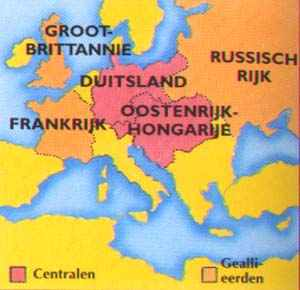 [Speaker Notes: Italie in 1914 overgestapt van centralen naar geallieerden]
Welke druppel deed de drempel overlopen
Een Duitse generaal maakte een slim plan waarmee een tweefrontenoorlog gewonnen kon worden.

Lezen blz. 24 vanaf: In 1914 sloeg de vlam in de pan….
Het enthousiasme
De Britten hadden geen goot beroepsleger, toch waren er vele tienduizenden enthousiast om toe te treden. 

Iedereen verwachtte een korte heldhaftige oorlog
Het enthousiasme
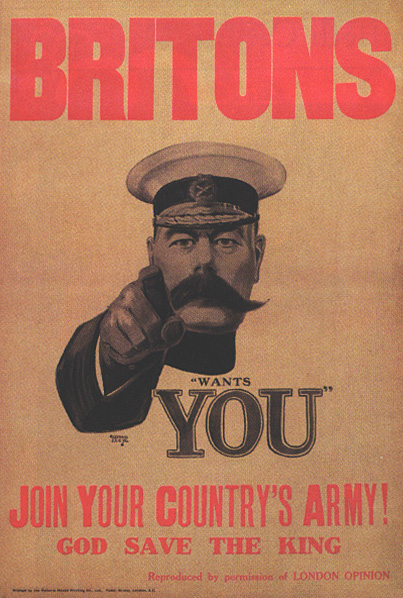 De Britten hadden geen goot beroepsleger, toch waren er vele tienduizenden enthousiast om toe te treden.
Het verloop van de oorlog
Engelse Generaal Haig: ‘1 juli 1916, we gaan een week lang de Duitsers beschieten, zodat er niks van hun loopgraven overblijft. We trappen daarna een bal naar de Duitse linies. De eerste die de bal vindt krijgt een grote beloning. It’s like a walk in the park.’
Het verloop van de oorlog
Engelse Generaal Haig: ‘1 juli 1916, we gaan een week lang de Duitsers beschieten, zodat er niks van hun loopgraven overblijft. We trappen daarna een bal naar de Duitse linies. De eerste die de bal vindt krijgt een grote beloning. It’s like a walk in the park.’De Duitsers hadden zich echter goed ingegraven en voldoende machinegeweren om dit tegen te gaan:
    21.392 Britten sneuvelden. 35000 raakten gewond.
http://www.youtube.com/watch?v=VYWlhwmxg7g
Verloop
Centralen
Geallieerden
Eerste aanvalsplan mislukt
Daardoor op twee fronten oorlog voeren
Centralen
Geallieerden
Eerste aanvalsplan mislukt
Daardoor op twee fronten oorlog voeren
Hield stand in België en Noord-Frankrijk
Breed front
Loopgraven
Miljoenen soldaten tegenover elkaar in onneembare stellingen: Loopgraven
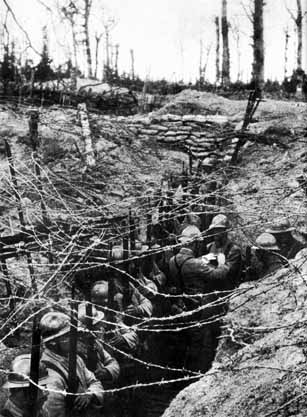 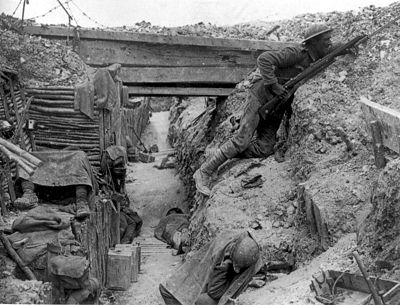 Loopgraven ondergronds
Miljoenen soldaten tegenover elkaar in onneembare stellingen: Loopgraven
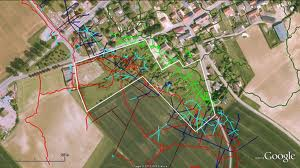 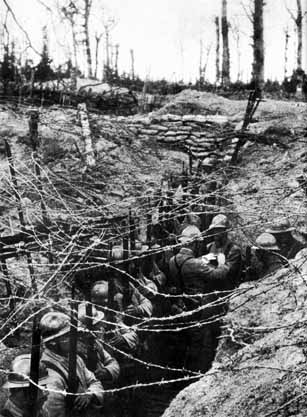 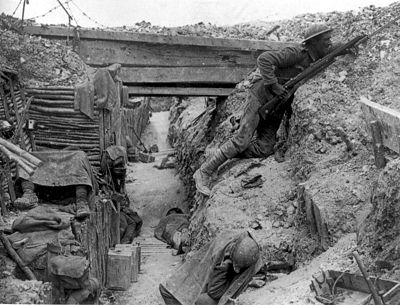 Loopgraven
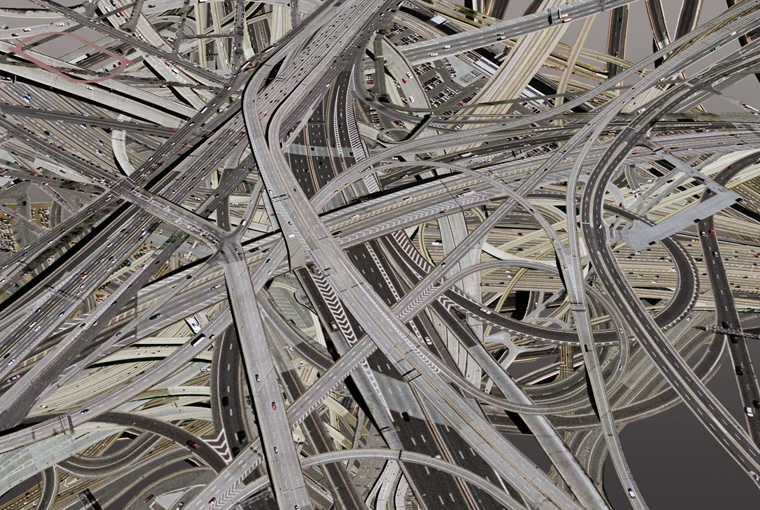 Miljoenen soldaten tegenover elkaar in onneembare stellingen: Loopgraven
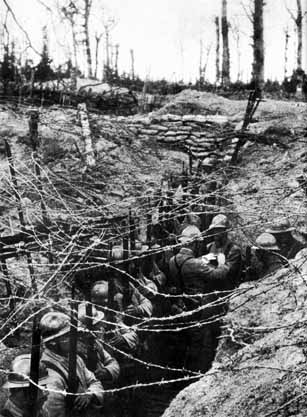 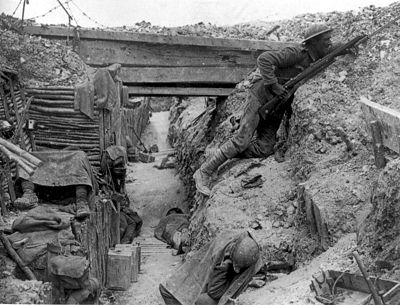 Loopgraven in het oosten februari 1915
Rusland:- Slecht uitgerust
   - Tekort aan kogels, geweren, kanonnen, granaten,    kleding, voedsel, medische verzorging
    - Te weinig leidinggevenden

Gevolg:
Loopgraven in het oosten februari 1915
Rusland:- Slecht uitgerust
   - Tekort aan kogels, geweren, kanonnen, granaten,    kleding, voedsel, medische verzorging
    - Te weinig leidinggevenden

Gevolg: 12 maanden strijd: 4 miljoen doden
Ze werden letterlijk naar de slachtbank geleid
Industriële revolutie
Met machinegeweren bediend door twee man konden duizenden worden vermoord.
Industriële revolutie
Met machinegeweren bediend door twee man konden duizenden worden vermoord.
Duitse uitvindingen:Gifgas en vlammenwerper
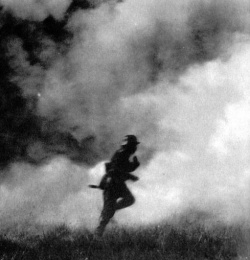 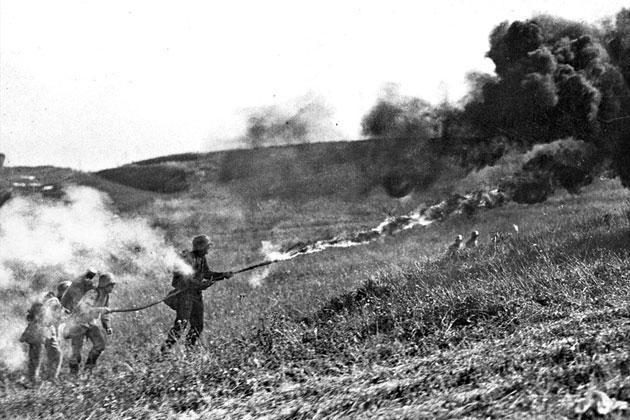 Industriële revolutie
De Engelsen verschenen in 1916 met de tank
Vliegtuigen werden gebruikt


Ondanks alle uitvinden kwamen ze niet door die linies.
Gevolgen WO l op burgers
Alle mannen in de leeftijd van 18 tot 50 jaar werden opgeroepen.
[Speaker Notes: Het hielp de vrouwen bij hun strijd voor kiesrecht]
Gevolgen WO l op burgers
Alle mannen in de leeftijd van 18 tot 50 jaar werden opgeroepen.
Bij de geallieerden legers vochten veel soldaten uit kolonies mee. (Frankrijk:Afrikanen, Engeland: Canadezen, Australiërs.)
[Speaker Notes: Het hielp de vrouwen bij hun strijd voor kiesrecht]
Gevolgen WO l op burgers
Alle mannen in de leeftijd van 18 tot 50 jaar werden opgeroepen.
Bij de geallieerden legers vochten veel soldaten uit kolonies mee. (Frankrijk:Afrikanen, Engeland: Canadezen, Australiërs.)
Voor 1914 economie vrij. Tijden de oorlog moesten de fabrieken overschakelen op wapenproductie.
Totale oorlog: Oorlog waarbij alle bevolking(ook vrouwen) en economische middelen worden ingezet.
[Speaker Notes: Het hielp de vrouwen bij hun strijd voor kiesrecht]
Propaganda en censuur
Propaganda en censuur
Propaganda: ‘De tegenstanders zijn onbetrouwbaar. Ons land is mooi en fantastisch. We verliezen weinig mensen, terwijl de andere veel verliezen’. Leugens ten bate van eigen land.
Propaganda en censuur
Propaganda: ‘De tegenstanders zijn onbetrouwbaar. Ons land is mooi en fantastisch. We verliezen weinig mensen, terwijl de andere veel verliezen’. Leugens ten bate van eigen land.

Censuur: Kranten en radio mogen niet alles publiceren. Er is controle op de pers.
Hoe kwam een einde aan de oorlog
De tijd werkte in het nadeel voor de Duitsers
Hoe kwam een einde aan de oorlog
De tijd werkte in het nadeel voor de Duitsers
Britse vloot vormde een blokkade voor de Duitsers. Er kon niks meer Duitsland binnen komen. Er ontstaat handelsbelemmering. De Duitsers voelde dit in 1917.
In 1917 besloten de VS mee te doen.
Hoe kwam een einde aan de oorlog
De tijd werkte in het nadeel voor de Duitsers
Britse vloot vormde een blokkade voor de Duitsers. Er kon niks meer Duitsland binnen komen. Er ontstaat handelsbelemmering. De Duitsers voelde dit in 1917.
In 1917 besloten de VS mee te doen.
De troepen waren moe. In Frankrijk staakten ze zelfs.
Hoe kwam een einde aan de oorlog
De tijd werkte in het nadeel voor de Duitsers
Britse vloot vormde een blokkade voor de Duitsers. Er kon niks meer Duitsland binnen komen. Er ontstaat handelsbelemmering. De Duitsers voelde dit in 1917.
In 1917 besloten de VS mee te doen.
De troepen waren moe. In Frankrijk staakten ze zelfs.
11 November trad de keizer af en vluchtte naar…
NEDERLAND
Extra info over de Eerste Wereldoorlog:

Volledige uitleg (17 min) http://www.youtube.com/watch?v=_TNb_--0IZ4

Groep 8 uitleg (15 min) http://www.youtube.com/watch?v=2Bc_W-Xl5AM
§3 Nederland en België in WO l
§4 De onbekende soldaat